The Science DMZ
BioTeam Science DMZ 101 Webinar
May 18, 2015
Eli Dart, Network Engineer
ESnet Science Engagement
Lawrence Berkeley National Laboratory
Overview
Science DMZ Motivation and Introduction
Science DMZ Architecture
Data Transfer Nodes & Applications
Science DMZ Security
Wrap Up
Handoff to Jason - perfSONAR
2 – ESnet Science Engagement (engage@es.net) - 5/18/15
© 2015, Energy Sciences Network
Motivation
Networks are an essential part of data-intensive science
Connect data sources to data analysis
Connect collaborators to each other
Enable machine-consumable interfaces to data and analysis resources (e.g. portals), automation, scale
Performance is critical
Exponential data growth
Constant human factors
Data movement and data analysis must keep up
Effective use of wide area (long-haul) networks by scientists has historically been difficult
3 – ESnet Science Engagement (engage@es.net) - 5/18/15
© 2015, Energy Sciences Network
[Speaker Notes: Human factors – attention span, ability to manage complexity – these are constant

There is a huge amount of promise in data-intensive science.  Effective use of networks can help realize those benefits.

The Science DMZ model helps address the difficulties scientists often experience with using networks.]
The Central Role of the Network
The very structure of modern science assumes science networks exist: high performance, feature rich, global scope
What is “The Network” anyway?
“The Network” is the set of devices and applications involved in the use of a remote resource
This is not about supercomputer interconnects
This is about data flow from experiment to analysis, between facilities, etc.
User interfaces for “The Network” – portal, data transfer tool, workflow engine
Therefore, servers and applications must also be considered
What is important?  Ordered list:
Correctness
Consistency
Performance
4 – ESnet Science Engagement (engage@es.net) - 5/18/15
© 2015, Energy Sciences Network
[Speaker Notes: Networks are key.  However, the user interface runs on systems at the edges.

The ordered list of important items is derived from the users of the network:
1) If a tool doesn’t behave correctly, the tool is broken – get another tool
2) If the tool doesn’t behave consistently, I can’t organize my life
3) Among the tools that behave correctly and consistently, choose the tool with the required performance that is easiest to use]
TCP – Ubiquitous and Fragile
Networks provide connectivity between hosts – how do hosts see the network?
From an application’s perspective, the interface to “the other end” is a socket
Communication is between applications – mostly over TCP
TCP – the fragile workhorse
TCP is (for very good reasons) timid – packet loss is interpreted as congestion
Like it or not, TCP is used for the vast majority of data transfer applications (more than 95% of ESnet traffic is TCP)
Packet loss in conjunction with latency is a performance killer
5 – ESnet Science Engagement (engage@es.net) - 5/18/15
© 2015, Energy Sciences Network
[Speaker Notes: The application sees the network as a socket.

The socket interface does not provide path diagnostics or other troubleshooting information.

TCP behaves as it does because of measures taken in the 1980s to fix the congestion collapse of the Internet

TCP makes a promise to the application – TCP will get the data to the other end, or TCP will return an error.  TCP makes no promises about performance.]
A small amount of packet loss makes a huge difference in TCP performance
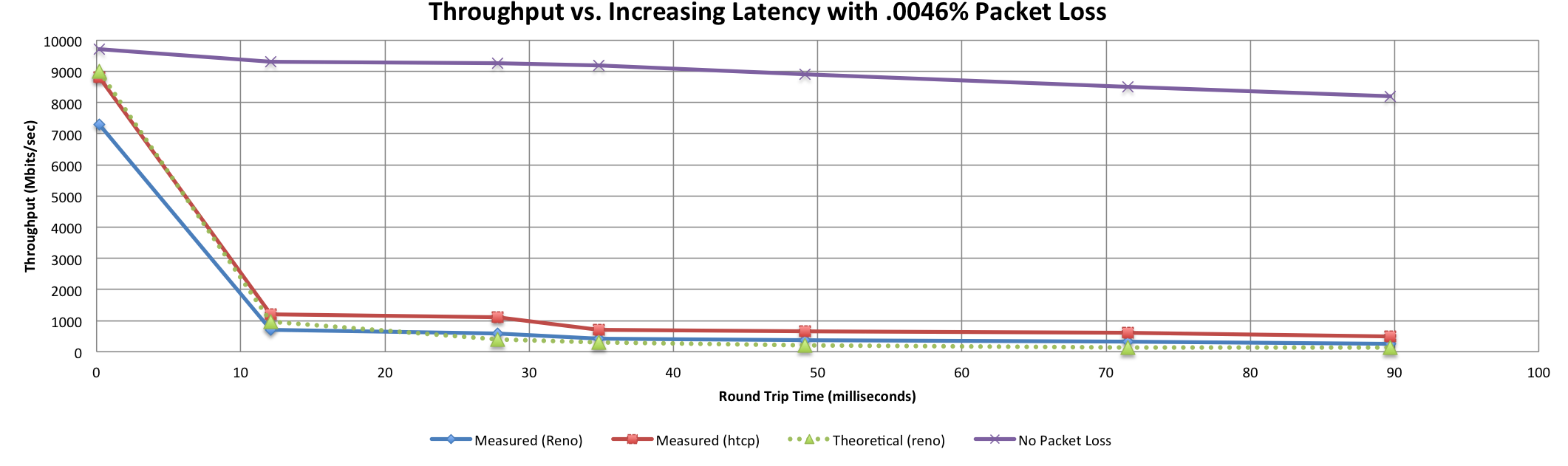 Local
(LAN)
With loss, high performance  beyond metro distances is essentially impossible
International
Metro Area
Regional
Continental
Measured (no loss)
Measured (HTCP)
Theoretical (TCP Reno)
Measured (TCP Reno)
6 – ESnet Science Engagement (engage@es.net) - 5/18/15
© 2015, Energy Sciences Network
[Speaker Notes: This is an annotated version of the plot from the Science DMZ paper

Beyond your metro area, zero loss is essentially required for high performance

Where are your collaborators?  Where are your users?

When global collaboration is the norm, nobody can afford to be a local-only resource]
Working With TCP In Practice
Far easier to support TCP than to fix TCP
People have been trying to fix TCP for years – limited success
Like it or not we’re stuck with TCP in the general case
Pragmatically speaking, we must accommodate TCP
Sufficient bandwidth to avoid congestion
Zero packet loss
Verifiable infrastructure
Networks are complex
Must be able to locate problems quickly
Small footprint is a huge win – small number of devices so that problem isolation is tractable
What if I don’t use TCP?
TCP benefits are significant, but are not the only reason for Science DMZ
Architecture, cost, operational benefits
7 – ESnet Science Engagement (engage@es.net) - 5/18/15
© 2015, Energy Sciences Network
[Speaker Notes: Do not underestimate the value of three TCP improvements:
RFC1323 (window scaling)
Kernel autotuning
Improved congestion algorithms

However, loss + latency is still a performance killer.
TCP must be accommodated – this is our job as engineers and architects]
Putting A Solution Together
Effective support for TCP-based data transfer
Design for correct, consistent, high-performance operation
Design for ease of troubleshooting
Easy adoption is critical
Large laboratories and universities have extensive IT deployments
Drastic change is prohibitively difficult
Cybersecurity – defensible without compromising performance
Borrow ideas from traditional network security
Traditional DMZ
Separate enclave at network perimeter (“Demilitarized Zone”)
Specific location for external-facing services
Clean separation from internal network
Do the same thing for science – Science DMZ
8 – ESnet Science Engagement (engage@es.net) - 5/18/15
© 2015, Energy Sciences Network
[Speaker Notes: In order to accommodate TCP, we need a pragmatic engineering solution that:
Addresses the needs
Is implementable given financial, policy, and cultural constraints
Can be defended – we cannot ignore security]
The Science DMZ Design Pattern
Dedicated Systems for Data Transfer
Performance Testing & Measurement
Network Architecture
perfSONAR            
Enables fault isolation
Verify correct operation
Widely deployed in ESnet and other networks, as well as sites and facilities
Data Transfer Node
High performance
Configured specifically for data transfer
Proper tools
Science DMZ
Dedicated network location for high-speed data resources
Appropriate security
Easy to deploy - no need to redesign the whole network
9 – ESnet Science Engagement (engage@es.net) - 5/18/15
© 2015, Energy Sciences Network
[Speaker Notes: The Science DMZ design pattern is a set of composable ideas, including:
The architectural element itself – the Science DMZ enclave
Appropriate security that does not impact performance
Dedicated systems – Data Transfer Nodes
perfSONAR 

The elements of the Science DMZ can be combined in a variety of ways depending on the need]
Abstract or Prototype Deployment
Add-on to existing network infrastructure
All that is required is a port on the border router
Small footprint, pre-production commitment
Easy to experiment with components and technologies
DTN prototyping
perfSONAR testing
Limited scope makes security policy exceptions easy
Only allow traffic from partners
Add-on to production infrastructure – lower risk
10 – ESnet Science Engagement (engage@es.net) - 5/18/15
© 2015, Energy Sciences Network
Science DMZ Design Pattern (Abstract)
11 – ESnet Science Engagement (engage@es.net) - 5/18/15
© 2015, Energy Sciences Network
[Speaker Notes: This is an abstract cartoon – nobody’s network looks exactly like this

The diagram has no management LAN, no terminal servers, etc.

However, this is the minimum network diagram that shows the essential Science DMZ components:
Science DMZ enclave
DTN
perfSONAR (in the WAN, at the border, in the Science DMZ)
Security policy controls]
Local And Wide Area Data Flows
12 – ESnet Science Engagement (engage@es.net) - 5/18/15
© 2015, Energy Sciences Network
[Speaker Notes: The green data path is susceptible to TCP performance problems stemming from packet loss combined with long distances

The red data path is very low latency – loss matters much less here (though too much loss will still cause problems)

Remember the throughput vs. latency graph]
Support For Multiple Projects
Science DMZ architecture allows multiple projects to put DTNs in place
Modular architecture
Centralized location for data servers
This may or may not work well depending on institutional politics
Issues such as physical security can make this a non-starter
On the other hand, some shops already have service models in place
On balance, this can provide a cost savings – it depends
Central support for data servers vs. carrying data flows
How far do the data flows have to go?
13 – ESnet Science Engagement (engage@es.net) - 5/18/15
© 2015, Energy Sciences Network
Multiple Projects
14 – ESnet Science Engagement (engage@es.net) - 5/18/15
© 2015, Energy Sciences Network
Supercomputer Center Deployment
High-performance networking is assumed in this environment
Data flows between systems, between systems and storage, wide area, etc.
Global filesystem often ties resources together
Portions of this may not run over Ethernet (e.g. IB)
Implications for Data Transfer Nodes
“Science DMZ” may not look like a discrete entity here
By the time you get through interconnecting all the resources, you end up with most of the network in the Science DMZ
This is as it should be – the point is appropriate deployment of tools, configuration, policy control, etc.
Office networks can look like an afterthought, but they aren’t
Deployed with appropriate security controls
Office infrastructure need not be sized for science traffic
15 – ESnet Science Engagement (engage@es.net) - 5/18/15
© 2015, Energy Sciences Network
Supercomputer Center
16 – ESnet Science Engagement (engage@es.net) - 5/18/15
© 2015, Energy Sciences Network
[Speaker Notes: Applying the Science DMZ design patterns to a supercomputer center

Note global filesystem – avoids double-copy workflow between DTNs and compute resources
DTNs are not part of major computational resource, and so are not entangled with its config

Science DMZ does not look discrete – however, the elements are here

Firewall appropriately placed
Security for major resources and DTNs implemented in network core
PerfSONAR for performance assurance]
Supercomputer Center Data Path
17 – ESnet Science Engagement (engage@es.net) - 5/18/15
© 2015, Energy Sciences Network
[Speaker Notes: DTNs are not part of major computational resource, and so are not entangled with its config

Note virtual circuit path (OSCARS, ION, SDN, etc)]
Major Data Site Deployment
In some cases, large scale data service is the major driver
Huge volumes of data (Petabytes or more) – ingest, export
Large number of external hosts accessing/submitting data
Single-pipe deployments don’t work
Everything is parallel
Networks (Nx10G LAGs, soon to be Nx100G)
Hosts – data transfer clusters, no individual DTNs
WAN connections – multiple entry, redundant equipment
Choke points (e.g. firewalls) just cause problems
18 – ESnet Science Engagement (engage@es.net) - 5/18/15
© 2015, Energy Sciences Network
Data Site – Architecture
19 – ESnet Science Engagement (engage@es.net) - 5/18/15
© 2015, Energy Sciences Network
[Speaker Notes: Major data resource (e.g. LHC Tier1)
Lots of parallelism (data transfer clusters)
Firewalls as appropriate
PerfSONAR]
Data Site – Data Path
20 – ESnet Science Engagement (engage@es.net) - 5/18/15
© 2015, Energy Sciences Network
[Speaker Notes: The loss-sensitive data path covers the entire network front-end

However – note that the Science DMZ principles are all still here

Especially note security – would you want to drag all this through the enterprise firewall?  Far better to do the security in the Science DMZ.]
Distributed Science DMZ
Fiber-rich environment enables a distributed Science DMZ
No need to accommodate all equipment in one location
Allows the deployment of institutional science service
WAN services arrive at the site in the normal way
Dark fiber distributes connectivity to Science DMZ services throughout the site
Departments with their own networking groups can manage their own local Science DMZ infrastructure
Facilities or buildings can be served without building up the business network to support those flows
Security is more complex
Remote infrastructure must be monitored
Several technical remedies exist (arpwatch, no DHCP, separate address space, etc.)
Solutions depend on relationships with security groups
21 – ESnet Science Engagement (engage@es.net) - 5/18/15
© 2015, Energy Sciences Network
Distributed Science DMZ – Dark Fiber
22 – ESnet Science Engagement (engage@es.net) - 5/18/15
© 2015, Energy Sciences Network
[Speaker Notes: This provides distributed connectivity to a central Science DMZ]
Multiple Science DMZs – Dark Fiber
23 – ESnet Science Engagement (engage@es.net) - 5/18/15
© 2015, Energy Sciences Network
[Speaker Notes: In this case, each Science DMZ can be run separately (e.g. by individual departments or laboratories)]
Common Threads
Two common threads exist in all these examples
Accommodation of TCP
Wide area portion of data transfers traverses purpose-built path
High performance devices that don’t drop packets
Ability to test and verify
When problems arise (and they always will), they can be solved if the infrastructure is built correctly
Small device count makes it easier to find issues
Multiple test and measurement hosts provide multiple views of the data path
perfSONAR nodes at the site and in the WAN
perfSONAR nodes at the remote site
24 – ESnet Science Engagement (engage@es.net) - 5/18/15
© 2015, Energy Sciences Network
Development Environment
One thing that often happens is that an early power user of the Science DMZ is the network engineering group that builds it
Service prototyping
Deployment of test applications for other user groups to demonstrate value
The production Science DMZ is just that – production
Once users are on it, you can’t take it down to try something new
Stuff that works tends to attract workload
Take-home message: plan for multiple Science DMZs from the beginning – at the very least you’re going to need one for yourself
The Science DMZ model easily accommodates this
25 – ESnet Science Engagement (engage@es.net) - 5/18/15
© 2015, Energy Sciences Network
[Speaker Notes: Example of workload – ALS DTN became central to most data handling tasks on the beamline within about a month of deployment

The Science DMZ model can easily be replicated because of its modularity]
But What If I Don’t Use TCP?
Some sites use non-TCP tools/protocols
Open source (e.g. UDT)
Commercial (e.g. Aspera)
Does this mean we don’t need a Science DMZ?
The short answer is no…a Science DMZ is still very valuable
There are many different reasons
Tension between security and performance (see next section)
Offload bandwidth hogs from enterprise network
Cost savings – consolidate high-performance services, reduce device count
Flexibility of provisioning, policy application, enforcement
Flexibility of technology adoption
Flexibility offered by Science DMZ is critical
Decouple enterprise network (stability is key) from science infrastructure
How fast can you adapt?  How fast must you adapt?
26 – ESnet Science Engagement (engage@es.net) - 5/18/15
© 2015, Energy Sciences Network
[Speaker Notes: The flexibility issue is key.
* How fast can your enterprise network change to fit your science needs?
* How fast are your science needs changing?]
Support For New Technologies
The Science DMZ design pattern is highly adaptable to new technologies
Software Defined Networking (SDN)
Non-IP protocols (RDMA over Ethernet)
Deploying new technologies in a Science DMZ is straightforward
The basic elements are the same
Capable infrastructure designed for the task
Test and measurement to verify correct operation
Security policy well-matched to the environment
Application set strictly limited to reduce security risk
Change footprint is small – often just a single router or switch
The rest of the infrastructure need not change
27 – ESnet Science Engagement (engage@es.net) - 5/18/15
© 2015, Energy Sciences Network
Overview
Science DMZ Motivation and Introduction
Science DMZ Architecture
Data Transfer Nodes & Applications
Science DMZ Security
Wrap Up
Handoff to Jason - perfSONAR
28 – ESnet Science Engagement (engage@es.net) - 5/18/15
© 2015, Energy Sciences Network
Dedicated Systems – Data Transfer Nodes
The DTN is dedicated to data transfer
Set up specifically for high-performance data movement
System internals (BIOS, firmware, interrupts, etc.)
Network stack
Storage (global filesystem, Fibrechannel, local RAID, etc.)
High performance tools
No extraneous software
Limitation of scope and function is powerful
No conflicts with configuration for other tasks
Small application set makes cybersecurity easier
29 – ESnet Science Engagement (engage@es.net) - 5/18/15
© 2015, Energy Sciences Network
[Speaker Notes: All aspects of the DTN must be tuned – even the BIOS matters

Limit the scope of the DTN as well – its job is data movement, its job is not to have office software on it.  

Craft a specific security profile/policy around its only task.]
Data Transfer Tools For DTNs
Parallelism is important
It is often easier to achieve a given performance level with four parallel connections than one connection
Several tools offer parallel transfers, including Globus/GridFTP
Latency interaction is critical
Wide area data transfers have much higher latency than LAN transfers
Many tools and protocols assume a LAN
Workflow integration is important
Key free tools: Globus Online, HPN-SSH
Large Aspera footprint in biomedical space – excellent tool
30 – ESnet Science Engagement (engage@es.net) - 5/18/15
© 2015, Energy Sciences Network
[Speaker Notes: DTN is entry point for data from multi-facility workflows – use the right tool for the right job]
Data Transfer Tool Comparison
In addition to the network, using the right data transfer tool is critical
Data transfer test from Berkeley, CA to Argonne, IL (near Chicago). RTT = 53 ms, network capacity = 10Gbps.

Tool				Throughput	
scp:				140 Mbps	
HPN patched scp:	1.2 Gbps
ftp						1.4 Gbps	

GridFTP, 4 streams	5.4 Gbps	
GridFTP, 8 streams	6.6 Gbps		

Note that to get more than 1 Gbps (125 MB/s) disk to disk requires properly engineered storage (RAID, parallel filesystem, etc.)
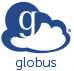 31 – ESnet Science Engagement (engage@es.net) - 5/18/15
© 2015, Energy Sciences Network
[Speaker Notes: Comparison of legacy and recommended tools.

Note that rsync over HPN-SSH is reasonable in a 1Gbps environment – if you are stuck with rsync over SSH, at least use HPN-SSH.

Globus is now deployed at a large number of major scientific sites – the basic data transfer functionality is free.]
Overview
Science DMZ Motivation and Introduction
Science DMZ Architecture
Data Transfer Nodes & Applications
Science DMZ Security
Wrap Up
Handoff to Jason - perfSONAR
32 – ESnet Science Engagement (engage@es.net) - 5/18/15
© 2015, Energy Sciences Network
Science DMZ Security
Goal – disentangle security policy and enforcement for science flows from security for business systems
Rationale
Science data traffic is simple from a security perspective
Narrow application set on Science DMZ
Data transfer, data streaming packages
No printers, document readers, web browsers, building control systems, financial databases, staff desktops, etc. 
Security controls that are typically implemented to protect business resources often cause performance problems
Separation allows each to be optimized
33 – ESnet Science Engagement (engage@es.net) - 5/18/15
© 2015, Energy Sciences Network
Performance Is A Core Requirement
Core information security principles
Confidentiality, Integrity, Availability (CIA)
Often, CIA and risk mitigation result in poor performance
In data-intensive science, performance is an additional core mission requirement: CIA  PICA
CIA principles are important, but if performance is compromised the science mission fails 
Not about “how much” security you have, but how the security is implemented
Need a way to appropriately secure systems without performance compromises
34 – ESnet Science Engagement (engage@es.net) - 5/18/15
© 2015, Energy Sciences Network
[Speaker Notes: You can still have really tight security if you need really tight security – just do it in a way that does not cause performance problems for traffic permitted by policy]
Placement Outside the Firewall
The Science DMZ resources are placed outside the enterprise firewall for performance reasons
The meaning of this is specific – Science DMZ traffic does not traverse the firewall data plane
Packet filtering is fine – just don’t do it with a firewall
Lots of heartburn over this, especially from the perspective of a conventional firewall manager
Lots of organizational policy directives mandating firewalls
Firewalls are designed to protect converged enterprise networks
Why would you put critical assets outside the firewall???
The answer is that firewalls are typically a poor fit for high-performance science applications
35 – ESnet Science Engagement (engage@es.net) - 5/18/15
© 2015, Energy Sciences Network
[Speaker Notes: Packets do not traverse a firewall device

Firewalls are typically engineered very differently than routers and switches]
Firewall Internals
Typical firewalls are composed of a set of processors which inspect traffic in parallel
Traffic distributed among processors such that all traffic for a particular connection goes to the same processor
Simplifies state management
Parallelization scales deep analysis
Excellent fit for enterprise traffic profile
High connection count, low per-connection data rate
Complex protocols with embedded threats
Each processor is a fraction of firewall link speed
Significant limitation for data-intensive science applications
Overload causes packet loss – performance crashes
36 – ESnet Science Engagement (engage@es.net) - 5/18/15
© 2015, Energy Sciences Network
[Speaker Notes: Each individual processor is typically a fraction of link speed (e.g. eight 1.25Gbps processors for a 10G firewall)]
What’s Inside Your Firewall?
Vendor: “but wait – we don’t do this anymore!”
It is true that vendors are working toward line-rate 10G firewalls, and some may even have them now
10GE has been deployed in science environments for over 10 years
Firewall internals have only recently started to catch up with the 10G world
100GE is being deployed now, 40Gbps host interfaces are available now
Firewalls are behind again
In general, IT shops want to get 5+ years out of a firewall purchase
This often means that the firewall is years behind the technology curve
Whatever you deploy now, that’s the hardware feature set you get
When a new science project tries to deploy data-intensive resources, they get whatever feature set was purchased several years ago
37 – ESnet Science Engagement (engage@es.net) - 5/18/15
© 2015, Energy Sciences Network
[Speaker Notes: As an element of network design, the enterprise firewall is a poor fit for high-performance scientific applications

Find another way to secure the high-performance scientific applications]
Firewall Capabilities and Science Traffic
Commercial firewalls have a lot of sophistication in an enterprise setting
Application layer protocol analysis (HTTP, POP, MSRPC, etc.)
Built-in VPN servers
User awareness
Data-intensive science flows typically don’t match this profile
Common case – data on filesystem A needs to be on filesystem Z
Data transfer tool verifies credentials over an encrypted channel
Then open a socket or set of sockets, and send data until done (1TB, 10TB, 100TB, …)
One workflow can use 10% to 50% or more of a 10G network link
Do we have to use a commercial firewall?
38 – ESnet Science Engagement (engage@es.net) - 5/18/15
© 2015, Energy Sciences Network
Firewalls As Access Lists
When you ask a firewall administrator to allow data transfers through the firewall, what do they ask for?
IP address of your host
IP address of the remote host
Port range
That looks like an ACL to me!
No special config for advanced protocol analysis – just address/port
Router ACLs are better than firewalls at address/port filtering
ACL capabilities are typically built into the router
Router ACLs typically do not drop traffic permitted by policy
39 – ESnet Science Engagement (engage@es.net) - 5/18/15
© 2015, Energy Sciences Network
[Speaker Notes: Remember – we have mission requirements for high performance scientific data mobility, and business requirements for cost efficiency.  

A firewall mandate is an expensive solution that is a poor match for the task at hand and jeopardizes the scientific mission of the organization.]
Security Without Firewalls
Data intensive science traffic interacts poorly with firewalls
Does this mean we ignore security?  NO!
We must protect our systems
We just need to find a way to do security that does not prevent us from getting the science done
Key point – security policies and mechanisms that protect the Science DMZ should be implemented so that they do not compromise performance
Traffic permitted by policy should not experience performance impact as a result of the application of policy
40 – ESnet Science Engagement (engage@es.net) - 5/18/15
© 2015, Energy Sciences Network
If Not Firewalls, Then What?
Remember – the goal is to protect systems in a way that allows the science mission to succeed
I like something I heard at NERSC – paraphrasing: “Security controls should enhance the utility of science infrastructure.”
There are multiple ways to solve this – some are technical, and some are organizational/sociological
I’m not going to lie to you – this is harder than just putting up a firewall and closing your eyes
41 – ESnet Science Engagement (engage@es.net) - 5/18/15
© 2015, Energy Sciences Network
[Speaker Notes: It will probably work better because the firewall isn’t doing that much for high-performance DTNs anyway]
Other Technical Capabilities
Intrusion Detection Systems (IDS)
One example is Bro – http://bro-ids.org/
Bro is high-performance and battle-tested
Bro protects several high-performance national assets
Bro can be scaled with clustering: http://www.bro-ids.org/documentation/cluster.html
Other IDS solutions are available also
Netflow and IPFIX can provide intelligence, but not filtering
Openflow and SDN
Using Openflow to control access to a network-based service seems pretty obvious
This could significantly reduce the attack surface for any authenticated network service
This would only work if the Openflow device had a robust data plane
42 – ESnet Science Engagement (engage@es.net) - 5/18/15
© 2015, Energy Sciences Network
Other Technical Capabilities (2)
Aggressive access lists
More useful with project-specific DTNs
If the purpose of the DTN is to exchange data with a small set of remote collaborators, the ACL is pretty easy to write
Large-scale data distribution servers are hard to handle this way (but then, the firewall ruleset for such a service would be pretty open too)
Limitation of the application set
One of the reasons to limit the application set in the Science DMZ is to make it easier to protect
Keep desktop applications off the DTN (and watch for them anyway using logging, netflow, etc – take violations seriously)
This requires collaboration between people – networking, security, systems, and scientists
43 – ESnet Science Engagement (engage@es.net) - 5/18/15
© 2015, Energy Sciences Network
Sensitive Data Environments – Challenges
Additional technical requirements
Encryption in flight
Firewalls mandated by policy, present in HIPAA risk controls
Significant costs for breaches
Large dollars
Reputation
Still significant need for data sharing
Within context/confines of approved collaborations
Huge health, scientific, and financial benefits for a working model
44 – ESnet Science Engagement (engage@es.net) - 5/18/15
© 2015, Energy Sciences Network
What Is A Firewall?
Marketplace view
Specific security appliance, with “Firewall” printed on the side
Lots of protocol awareness, intelligence
Application awareness
User awareness (VPN, specific access controls, etc.)
Designed for large concurrent user count, low per-user bandwidth (enterprise traffic)
IT Organization view
“Firewall” appliance, purchased from the commercial marketplace
The place in the network where security policy gets applied
Owned by the security group, not by the networking group
Primary risk mitigation mechanism
NIST view (Publication 800-41 rev. 1, Sep. 2009)
“Firewalls are devices or programs that control the flow of network traffic between networks or hosts that employ differing security postures”
This is very general, and does not match marketplace view or IT org. view
45 – ESnet Science Engagement (engage@es.net) - 5/18/15
© 2015, Energy Sciences Network
NIST Sees Two Firewalls, IT Shop Sees One
Stateful
Stateless
46 – ESnet Science Engagement (engage@es.net) - 5/18/15
© 2015, Energy Sciences Network
[Speaker Notes: From NIST perspective, this diagram has two firewalls

From marketplace perspective it has only one 
Most IT shops see only one]
Stateful Inspection For Science DMZ Traffic?
Science DMZ traffic profile
Small number of connections or flows
Large per-connection data rate (Gigabit scale or higher)
Large per-connection data volume (Terabyte scale or higher)
Stateless firewall
Address/port filtering (which systems use which service)
TCP connection initiation direction (ACK flag)
Stateful firewall adds
TCP sequence number tracking (but Linux stack is as good or better compared to firewall TCP mitigations)
Protocol/app analysis (but not for the apps used in DMZ)
DoS protection (but the Science DMZ assets are filtered already)
47 – ESnet Science Engagement (engage@es.net) - 5/18/15
© 2015, Energy Sciences Network
Systems View Of Science Infrastructure
Security is a component, not a gatekeeper
Think about the workflows
Think about the interfaces to data (tools, applications)
How do collaborators access data?
How could they access data if the architecture were different?
Think about costs/benefits
What is a new cancer breakthrough worth?
$30k for some DTNs – what is that in context?
Think about risks
What risks do specific technologies mitigate?
What are opportunity costs of poor performance?
48 – ESnet Science Engagement (engage@es.net) - 5/18/15
© 2015, Energy Sciences Network
Collaboration Within The Organization
All stakeholders should collaborate on Science DMZ design, policy, and enforcement
The security people have to be on board
Remember: security people already have political cover – it’s called the firewall
If a host gets compromised, the security officer can say they did their due diligence because there was a firewall in place
If the deployment of a Science DMZ is going to jeopardize the job of the security officer, expect pushback
The Science DMZ is a strategic asset, and should be understood by the strategic thinkers in the organization
Changes in security models
Changes in operational models
Enhanced ability to compete for funding
Increased institutional capability – greater science output
49 – ESnet Science Engagement (engage@es.net) - 5/18/15
© 2015, Energy Sciences Network
Overview
Science DMZ Motivation and Introduction
Science DMZ Architecture
Data Transfer Nodes & Applications
Science DMZ Security
Wrap Up
Handoff to Jason - perfSONAR
50 – ESnet Science Engagement (engage@es.net) - 5/18/15
© 2015, Energy Sciences Network
Context: Science DMZ Adoption
DOE National Laboratories
Both large and small sites
HPC centers, LHC sites, experimental facilities
NSF CC-NIE and CC*IIE programs leverage Science DMZ
$40M and counting (CC*DNI awards coming soon, estimate additional $18M to $20M)
Significant investments across the US university complex, ~130 awards
Big shoutout to Kevin Thompson and the NSF – these programs are critically important
National Institutes of Health
100G network infrastructure refresh
US Department of Agriculture
Agricultural Research Service is building a new science network based on the Science DMZ model
https://www.fbo.gov/index?s=opportunity&mode=form&tab=core&id=a7f291f4216b5a24c1177a5684e1809b
Other US agencies looking at Science DMZ model
NASA
NOAA
Australian Research Data Storage Infrastructure (RDSI)
Science DMZs at major sites, connected by a high speed network
https://www.rdsi.edu.au/dashnet
https://www.rdsi.edu.au/dashnet-deployment-rdsi-nodes-begins
51 – ESnet Science Engagement (engage@es.net) - 5/18/15
© 2015, Energy Sciences Network
Context: Community Capabilities
Many Science DMZs directly support science applications
LHC (Run 2 is coming soon)
Experiment operation (Fusion, Light Sources, etc.)
Data transfer into/out of HPC facilities
Many Science DMZs are SDN-ready
Openflow-capable gear
SDN research ongoing
High-performance components
High-speed WAN connectivity
perfSONAR deployments
DTN deployments
Metcalfe’s Law of Network Utility
Value proportional to the square of the number of DMZs? n log(n)?
Cyberinfrastructure value increases as we all upgrade
52 – ESnet Science Engagement (engage@es.net) - 5/18/15
© 2015, Energy Sciences Network
Strategic Impacts
What does this mean?
We are in the midst of a significant cyberinfrastructure upgrade
Enterprise networks need not be unduly perturbed 
Significantly enhanced capabilities compared to 3 years ago
Terabyte-scale data movement is much easier
Petabyte-scale data movement possible outside the LHC experiments
3.1Gbps = 1PB/month
(Try doing that through your enterprise firewall!)
Widely-deployed tools are much better (e.g. Globus)
Raised expectations for network infrastructures
Scientists should be able to do better than residential broadband 
Many more sites can now achieve good performance
Incumbent on science networks to meet the challenge
Remember the TCP loss characteristics
Use perfSONAR
Science experiments assume this stuff works – we can now meet their needs
53 – ESnet Science Engagement (engage@es.net) - 5/18/15
© 2015, Energy Sciences Network
[Speaker Notes: I know a group that wants to do 1PB/week – they want to use Globus]
Why Build A Science DMZ?
Data set scale
Detector output increasing
1Hz  10Hz  100Hz  1kHz …  1MHz  
HPC scale increasing
Increased model resolution  increased data size
Increased HPC capability means additional problems can now be solved
Sequencers, Mass Spectrometers, …
Data placement
Move compute to the data? 
Sure, if you can…otherwise you need to move the data
Who needs the raw data?
Anyone working on processing algorithms for raw data
Anyone aggregating/integrating data sets (absent perfect prior reduction)
Anyone doing data analysis for which a canned service does not exist
Without a Science DMZ, this stuff is hard
Can you assume nobody at your institution will do this kind of work?
If this kind of work can’t be done, what does that mean in 5 years?
54 – ESnet Science Engagement (engage@es.net) - 5/18/15
© 2015, Energy Sciences Network
[Speaker Notes: Data placement – a liquid market in fungible computing allocations does not exist, and is not expected to exist

This ignores network research – e.g. on SDN]
Wrapup
The Science DMZ design pattern provides a flexible model for supporting high-performance data transfers and workflows
Key elements:
Accommodation of TCP
Sufficient bandwidth to avoid congestion
Loss-free IP service
Location – near the site perimeter if possible
Test and measurement
Dedicated systems
Appropriate security
Support for advanced capabilities (e.g. SDN) is much easier with a Science DMZ
Science DMZ gives flexibility, scaling, incremental provisioning for advanced services
55 – ESnet Science Engagement (engage@es.net) - 5/18/15
© 2015, Energy Sciences Network
Links
ESnet fasterdata knowledge base
http://fasterdata.es.net/
Science DMZ paper
http://www.es.net/assets/pubs_presos/sc13sciDMZ-final.pdf
Science DMZ email list
https://gab.es.net/mailman/listinfo/sciencedmz
perfSONAR
http://fasterdata.es.net/performance-testing/perfsonar/
http://www.perfsonar.net
56 – ESnet Science Engagement (engage@es.net) - 5/18/15
© 2015, Energy Sciences Network
Thanks!
http://fasterdata.es.net/
http://my.es.net/
http://www.es.net/
Energy Sciences Network (ESnet)
Lawrence Berkeley National Laboratory
Extra Slides
58 – ESnet Science Engagement (engage@es.net) - 5/18/15
© 2015, Energy Sciences Network
The Science DMZ in 1 Slide
Consists of three key components, all required:
“Friction free” network path
Highly capable network devices (wire-speed, deep queues)
Virtual circuit connectivity option
Security policy and enforcement specific to science workflows
Located at or near site perimeter if possible
Dedicated, high-performance Data Transfer Nodes (DTNs)
Hardware, operating system, libraries all optimized for transfer
Includes optimized data transfer tools such as Globus Online and GridFTP
Performance measurement/test node
perfSONAR
Engagement with end users
						Details at http://fasterdata.es.net/science-dmz/
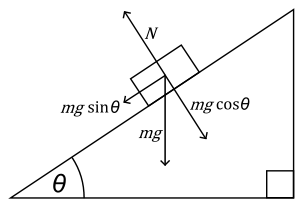 © 2013 Wikipedia
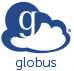 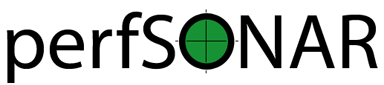 59 – ESnet Science Engagement (engage@es.net) - 5/18/15
© 2015, Energy Sciences Network
[Speaker Notes: Single slide summary]
Extra Slides – Output Queue Discussion
60 – ESnet Science Engagement (engage@es.net) - 5/18/15
© 2015, Energy Sciences Network
Multiple Ingress Flows, Common Egress
Hosts will typically send packets at the speed of their interface (1G, 10G, etc.)
Instantaneous rate, not average rate
If TCP has window available and data to send, host sends until there is either no data or no window
Hosts moving big data (e.g. DTNs) can send large bursts of back-to-back packets
This is true even if the average rate as measured over seconds is slower (e.g. 4Gbps)
On microsecond time scales, there is often congestion
Router or switch must queue packets or drop them
61 – ESnet Science Engagement (engage@es.net) - 5/18/15
© 2015, Energy Sciences Network
[Speaker Notes: A brief introduction to the impacts of buffering on network traffic.  Key points:

 - Host interfaces ‘burst’ at line rate, and then wait (e.g. it’s binary behavior, not a nice steady pacing at some average rate)

 - multiple ingress flows behave differently depending on the architecture of the switch.  If its ‘shared’ memory, all may be using the same memory buffer.  If each interface has its own, then 1 or 2 bursting may be less impactful on the rest of the interfaces.  

 - buffer bloat is typically not a concern in a Science DMZ]
Router and Switch Output Queues
Interface output queue allows the router or switch to avoid causing packet loss in cases of momentary congestion
In network devices, queue depth (or ‘buffer’) is often a function of cost
Cheap, fixed-config LAN switches (especially in the 10G space) typically have inadequate buffering.  Imagine a 10G ‘data center’ switch as the guilty party
Cut-through or low-latency Ethernet switches typically have inadequate buffering (the whole point is to avoid queuing!)
Expensive, chassis-based devices are more likely to have deep enough queues
Juniper MX and Alcatel-Lucent 7750 used in ESnet backbone
Other vendors make such devices as well - details are important
Thx to Jim: http://people.ucsc.edu/~warner/buffer.html 
This expense is one driver for the Science DMZ architecture – only deploy the expensive features where necessary
62 – ESnet Science Engagement (engage@es.net) - 5/18/15
© 2015, Energy Sciences Network
[Speaker Notes: Goes along with the previous – output is just as important as input]
Output Queue Drops – Common Locations
63 – ESnet Science Engagement (engage@es.net) - 5/18/15
© 2015, Energy Sciences Network
[Speaker Notes: In the outbound direction, traffic from the cluster goes from 10G to 1G on the department core switch – the 10G DTN will burst, causing loss if the 1G output queue is too shallow

In the outbound direction, many 1G workstations can congest a single 1G uplink port

In the inbound direction, 10G of WAN traffic goes to a 1G port facing the department core switch – likely loss location (and on the wide area path to the DTN!)

There are a lot of networks with this sort of problem.

The best way to find the problem is to use perfSONAR]
Extra Slides – Firewall Internals
64 – ESnet Science Engagement (engage@es.net) - 5/18/15
© 2015, Energy Sciences Network
Thought Experiment
We’re going to do a thought experiment
Consider a network between three buildings – A, B, and C
This is supposedly a 10Gbps network end to end (look at the links on the buildings)
Building A houses the border router – not much goes on there except the external connectivity
Lots of work happens in building B – so much that the processing is done with multiple processors to spread the load in an affordable way, and results are aggregated after
Building C is where we branch out to other buildings
Every link between buildings is 10Gbps – this is a 10Gbps network, right???
65 – ESnet Science Engagement (engage@es.net) - 5/18/15
© 2015, Energy Sciences Network
[Speaker Notes: Go to next slide, speak to the diagram

The text on this slide is for people looking at the deck who are not present at the talk]
Notional 10G Network Between Buildings
66 – ESnet Science Engagement (engage@es.net) - 5/18/15
© 2015, Energy Sciences Network
[Speaker Notes: Building A houses the border router – not much goes on there except the external connectivity

Lots of work happens in building B – so much that the processing is done with multiple processors to spread the load in an affordable way, and results are aggregated after

Building C is where we branch out to other buildings]
Clearly Not A 10Gbps Network
If you look at the inside of Building B, it is obvious from a network engineering perspective that this is not a 10Gbps network
Clearly the maximum per-flow data rate is 1Gbps, not 10Gbps
However, if you convert the buildings into network elements while keeping their internals intact, you get routers and firewalls
What firewall did the organization buy?  What’s inside it?
Those little 1G “switches” are firewall processors
This parallel firewall architecture has been in use for years
Slower processors are cheaper
Typically fine for a commodity traffic load
Therefore, this design is cost competitive and common
67 – ESnet Science Engagement (engage@es.net) - 5/18/15
© 2015, Energy Sciences Network
Notional 10G Network Between Devices
68 – ESnet Science Engagement (engage@es.net) - 5/18/15
© 2015, Energy Sciences Network
[Speaker Notes: Now, convert the buildings into network devices

Building A becomes a border router

Building B becomes a firewall

Building C becomes a core router]
Notional Network Logical Diagram
69 – ESnet Science Engagement (engage@es.net) - 5/18/15
© 2015, Energy Sciences Network
[Speaker Notes: If you’re not allowed to look inside, this is all you see

This network is broken, but unless you know to go look you’ll never know why]